Jönnek a globális mobilfizetési megoldások: 
Android Pay és Apple Pay

Miben különböznek a globális mobilfizetési megoldások az eddigi mobilfizetési megoldásoktól, különösen az NFC alapú fizetési megoldásoktól?

Sikerre vannak-e ítélve csak azért, mert globális szolgáltatók állnak mögötte?


Homa Péter 
Fizessgyorsan.hu
HWSW mobilfizetési konferencia
Mit tudunk eddig?
- mindkettő NFC-s megoldás
- mindkettőnél a megállapodott bankoktól minden kártya beregisztrálható, a nem NFC-s is
- könnyebb a regisztráció, mint a jelenlegi NFC-s mobiltárcákba
- mindkettő hosszú távú megoldás
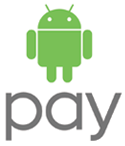 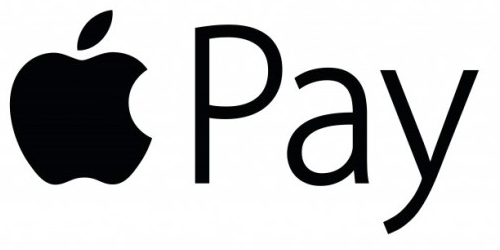 Indulás: 2014. október 8.
Terület: USA (1M), 2015. július 14. UK, online (applikációk is)
Készülékek: iPhone 6, 6 Plus, 6s, 6s Plus, Apple Watch (iPhone 5-től), iPad Pro, Air 2, mini 3, mini 4
Bankkártyák: Visa, MasterCard
Hitelesítés: ujjlenyomattal
Díj: a kártyát kibocsátó bank fizeti százalékos alapon
Cél: nem tudjuk, egyelőre csak piacépítést látunk
Potenciális jövő: „ügyfélszámla”, mint szabadalom
Riválisok: Android Pay
Indulás: 2015. június 1.
Terület: USA (1M), online (hamarosan)
Készülékek: Android 4.4 NFC-s okostelefonok és tabletek
Bankkártyák: Visa, MasterCard, Discover, American Express
Hitelesítés: ujjlenyomat, PIN kód, jelszó, minta
Díj: a kártyát kibocsátó bank számára ingyenes
Cél: a tranzakciós adatok valamiféle későbbi hasznosítása
Potenciális jövő: white label megoldás, loyalty kártya
Riválisok: Apple Pay, Samsung Pay, G Pay
Mi következik?
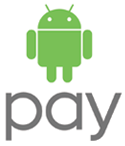 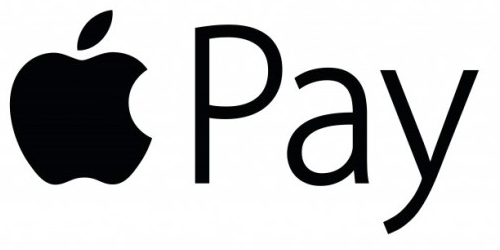 1) megállapodás a bankokkal, ahol a jutalékról is meg kell állapodni

2) még az idén elindul Kanadában és Ausztráliában, 2016-ban pedig Spanyolországban, Szingapúrban és Hong-Kongban (egyelőre American Express kártyákkal)

3) 2016: pénzküldés magánszemélyek között
1) megállapodás a bankokkal a kártyáik elfogadásáról, ami várhatóan gördülékenyebb lesz az ingyenesség miatt

2) nem tudni, mely országokban indul el legközelebb az Android Pay

3) megállapodás white label partnerekkel, előbb utóbb szükséges lesz az integráció is a saját pénzügyi szolgáltatások között (Google Wallet, SoftCard)

4) harc a készülékgyártókkal: Samsung Pay, G Pay, akik többet kínálnak, mint az Android Pay (a Samsung Pay mágnescsíkos elfogadóhelyeken is használható, a G Pay pedig még a Samsungot is túl akarja szárnyalni)

5) harc a fizetőképes ügyfelekért az Apple Pay-jel
Köszönöm a figyelmet!
Homa Péter,
szerkesztő
Fizessgyorsan.hu
Magyarország legnagyobb mobilfizetési és érintéses fizetési portálja
E-mail: homa.peter@fizessgyorsan.hu
Web: http://www.fizessgyorsan.hu
Telefon: (70) 207 9464
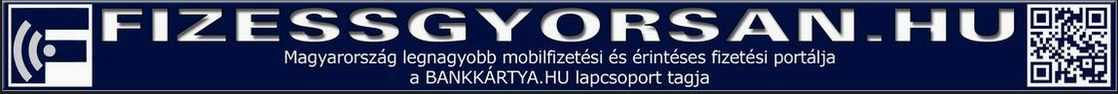